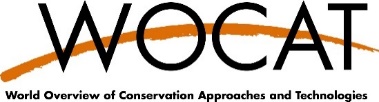 Reporting of SLM practices in PRAIS4
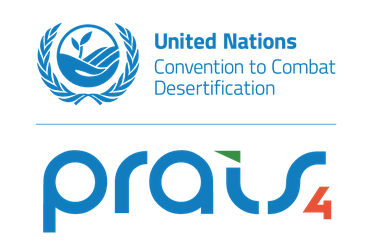 [Speaker Notes: Tat]
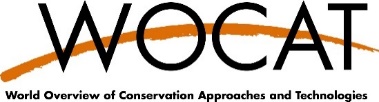 PRAIS 4 Reporting Manual
Section 7: Implementation Framework
Subsection 7.4: Action on the ground
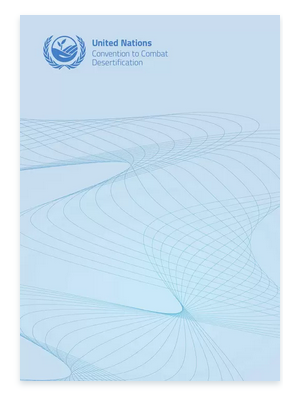 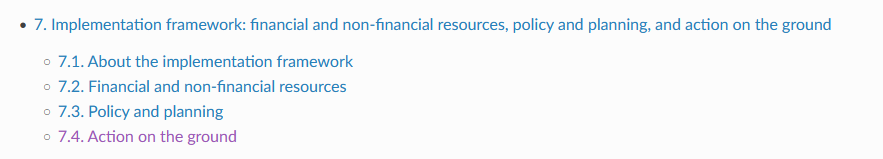 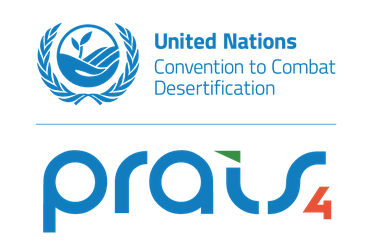 https://www.unccd.int/resources/manuals-and-guides/prais4-reporting-manual
https://prais4-reporting-manual.readthedocs.io/en/latest/index.html
[Speaker Notes: Tat]
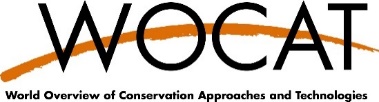 PRAIS 4 Reporting Manual 
ACTION ON THE GROUND
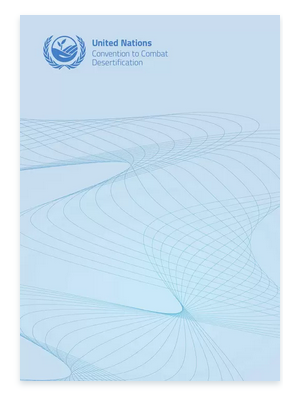 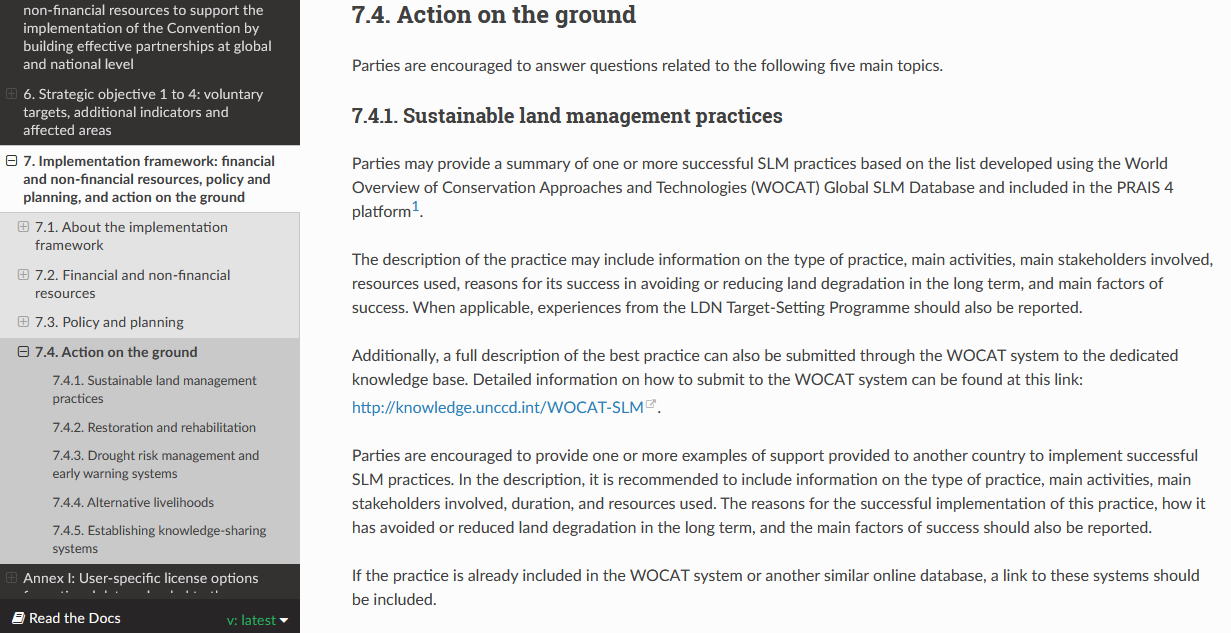 https://prais4-reporting-manual.readthedocs.io/en/latest/implementationFramework.html#action-on-the-ground
[Speaker Notes: Tat]
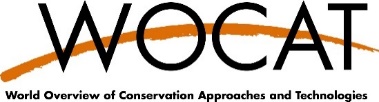 SLM practices in PRAIS 4 platform
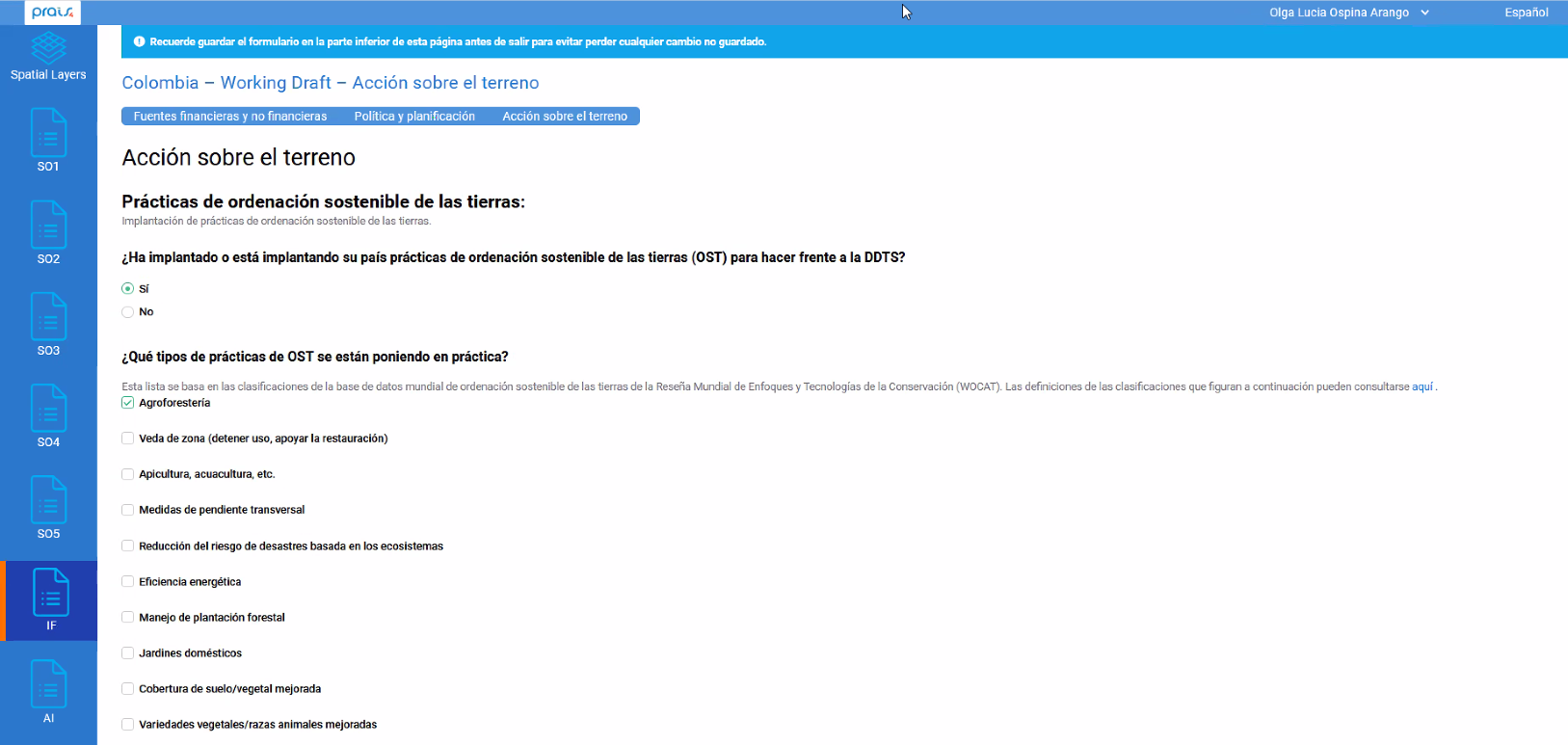 1- Have you implemented SLM practices to combat land degradation?
If YES is selected a list of practices appears
2- What types of SLM are being implemented? Categories (types of SLM) are based on WOCAT classification.
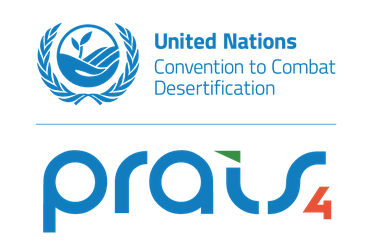 [Speaker Notes: Tat]
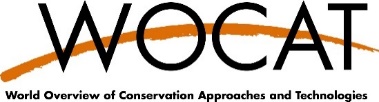 SLM practices in PRAIS 4 platform
2- What types of SLM are being implemented? Categories (types of SLM) are based on WOCAT classification.
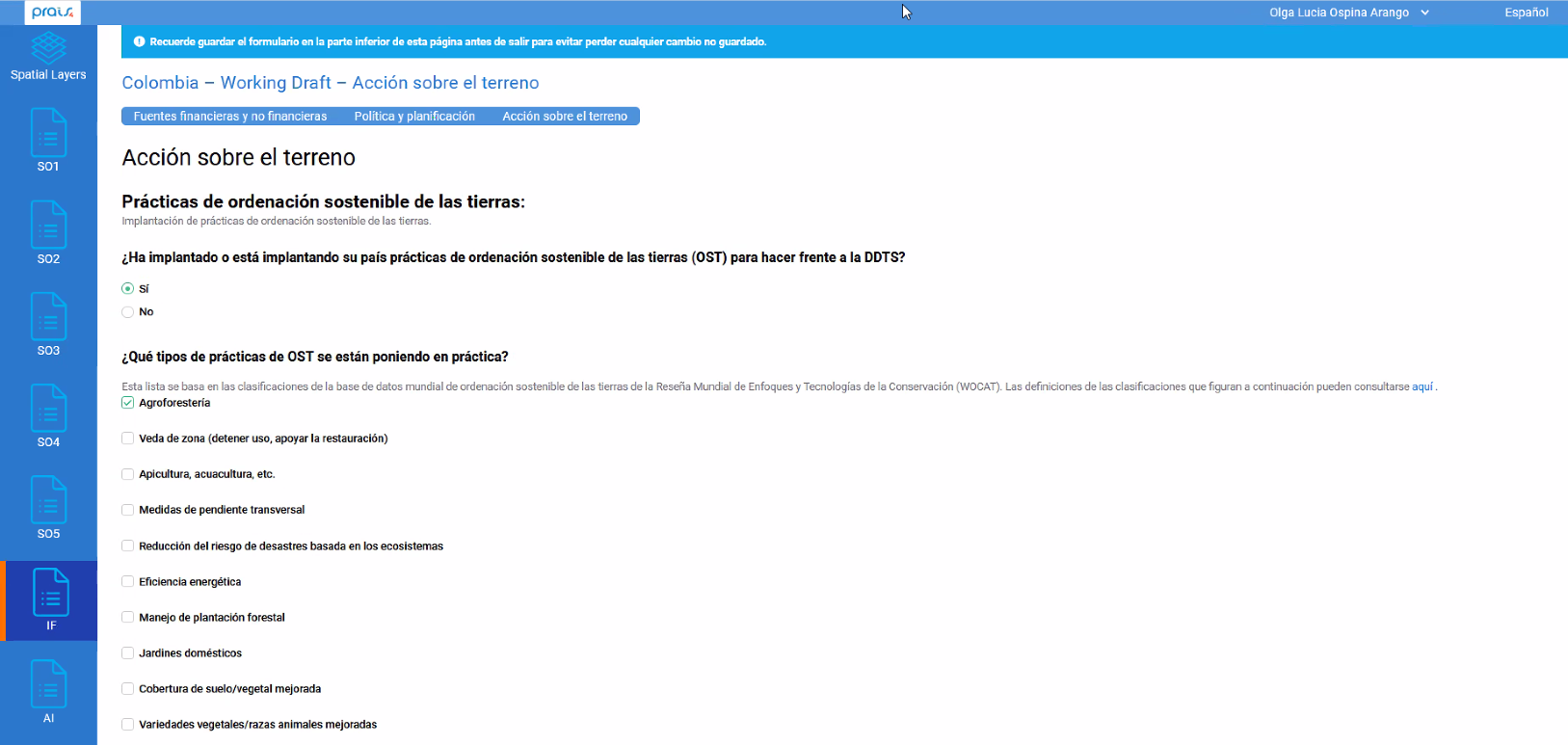 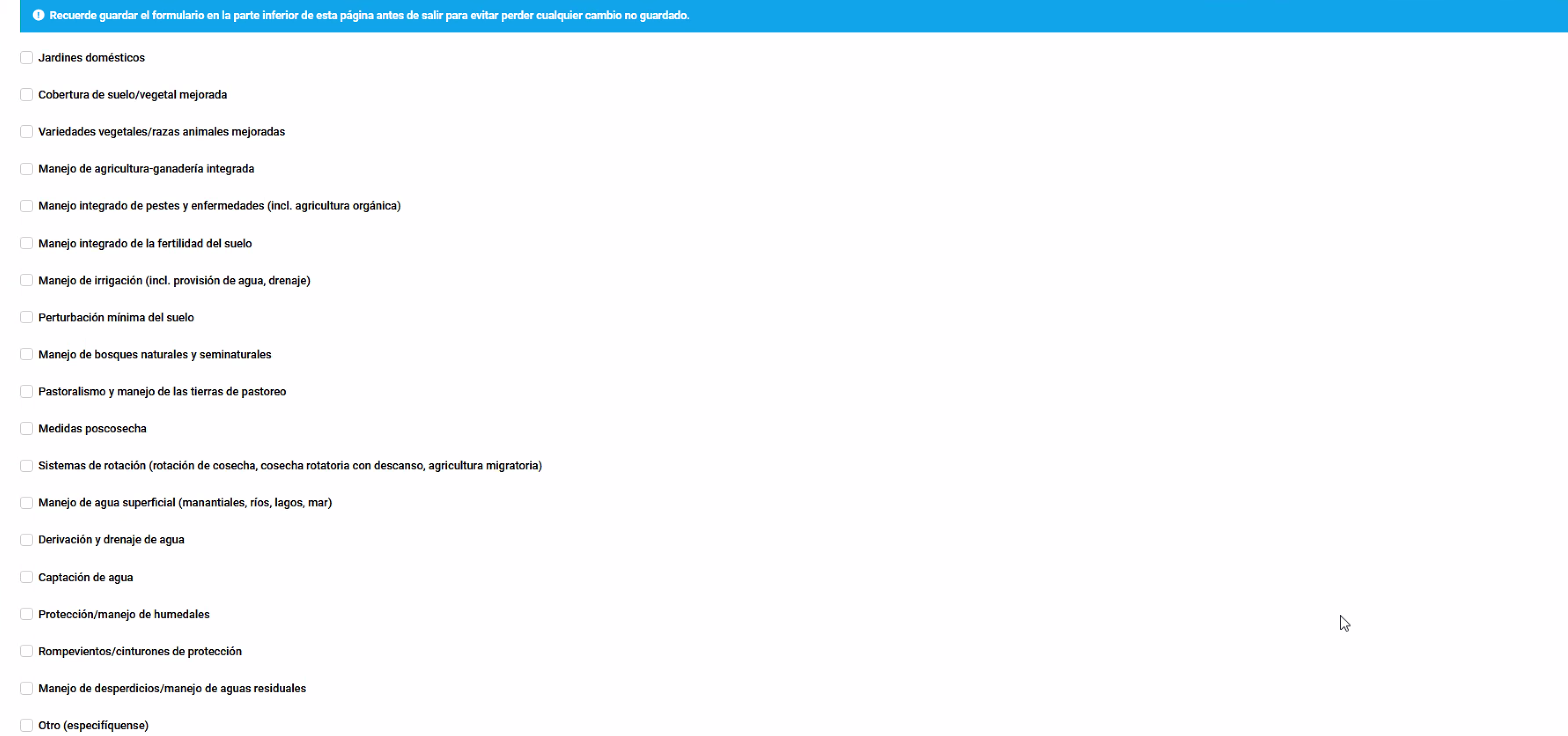 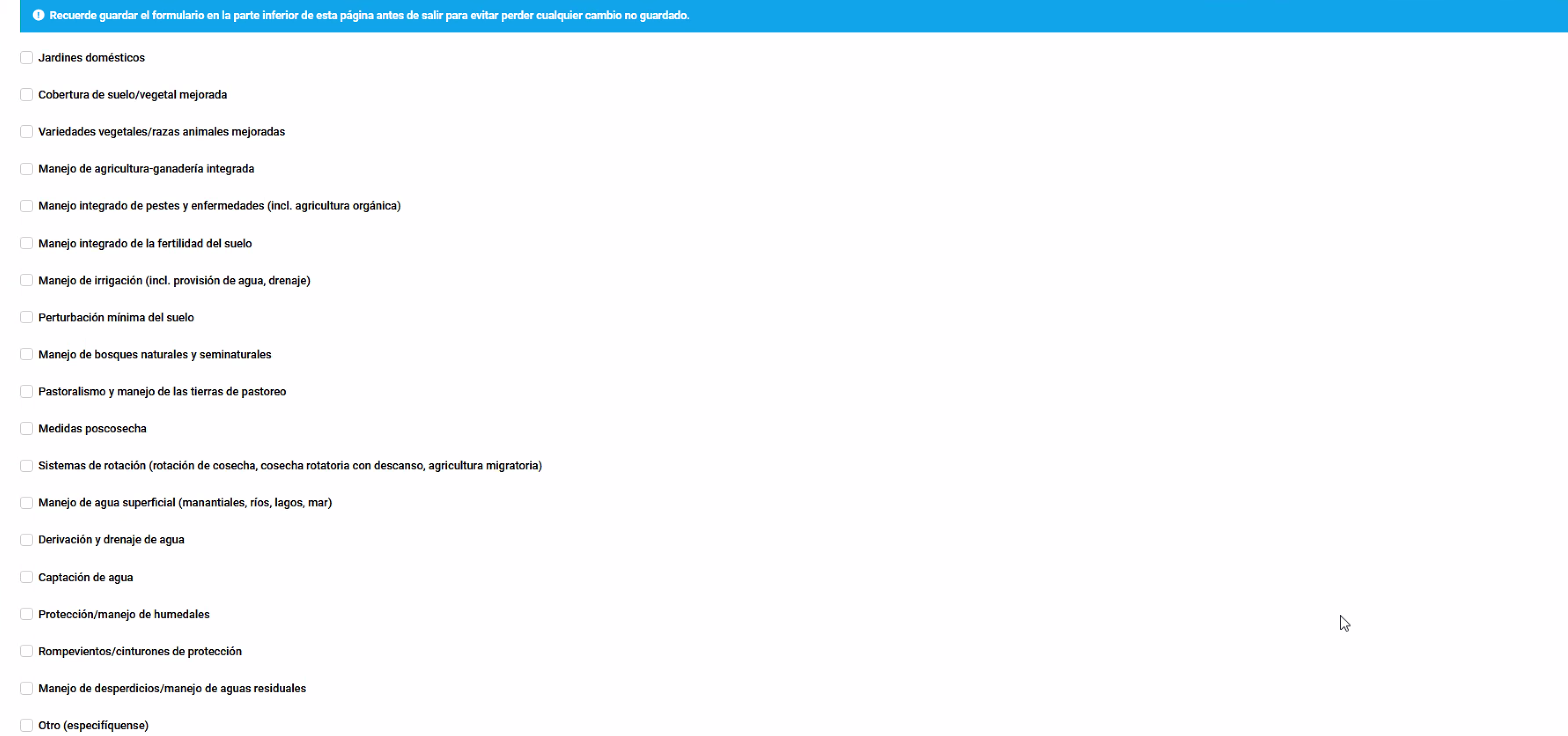 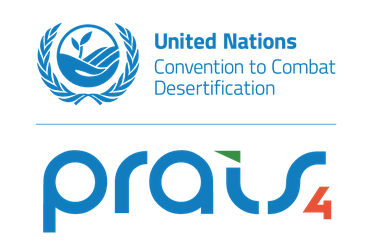 [Speaker Notes: Tat]
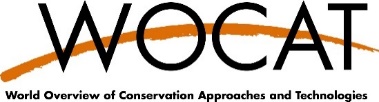 SLM practices in PRAIS 4 platform
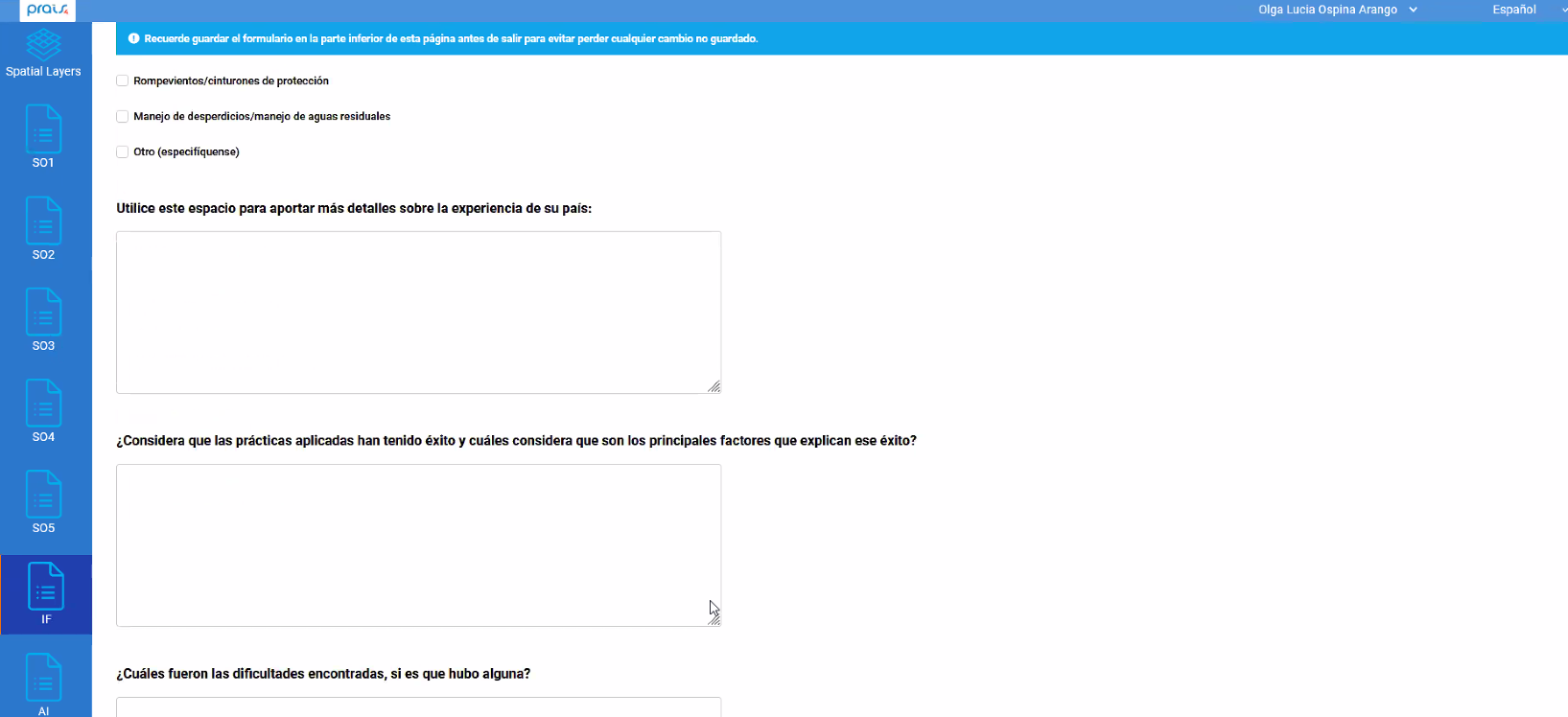 3- Details and description on the experience
4- Have they been successful? Factors explaining the success
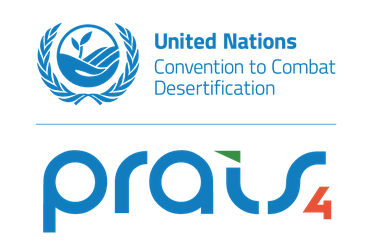 [Speaker Notes: Tat]
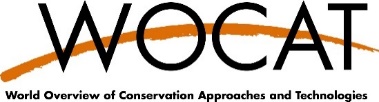 SLM practices in PRAIS 4 platform
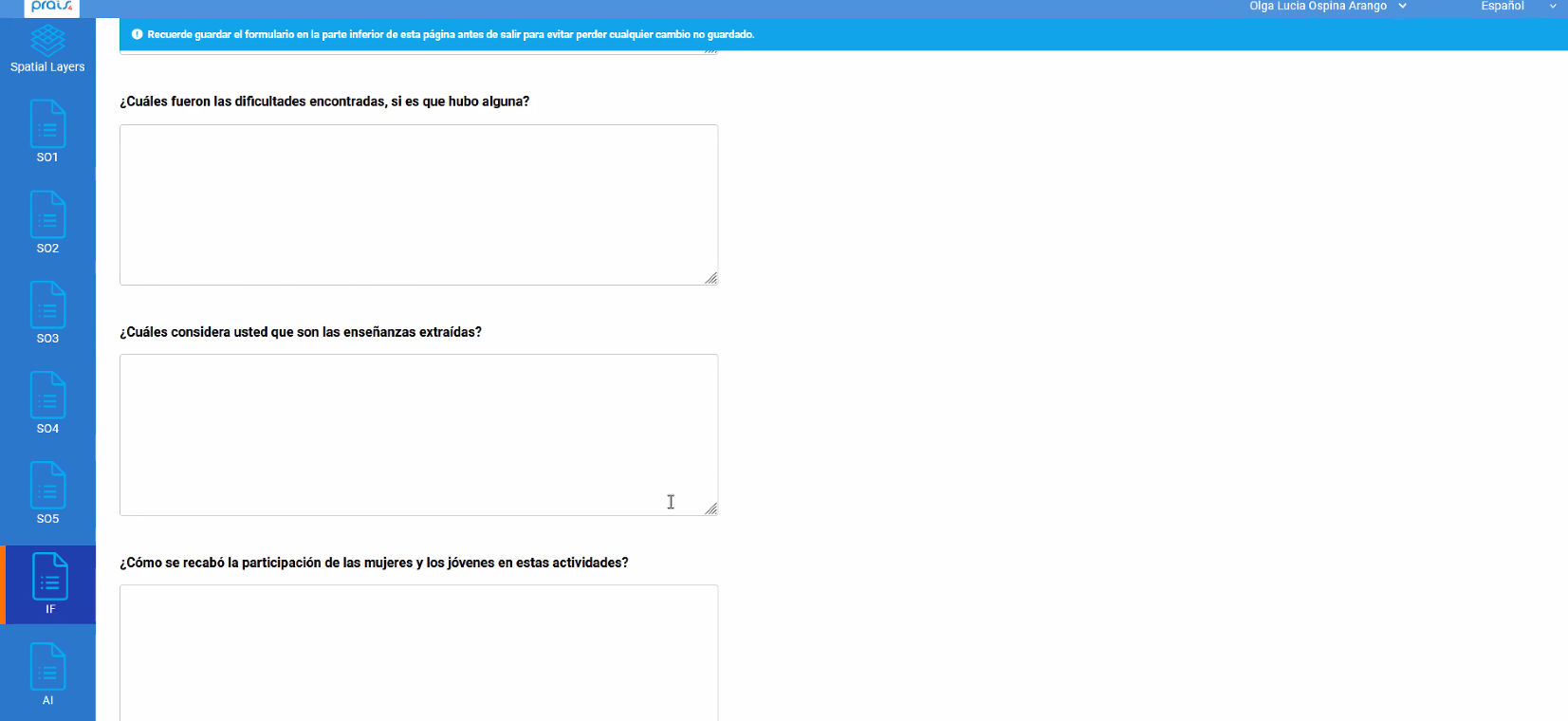 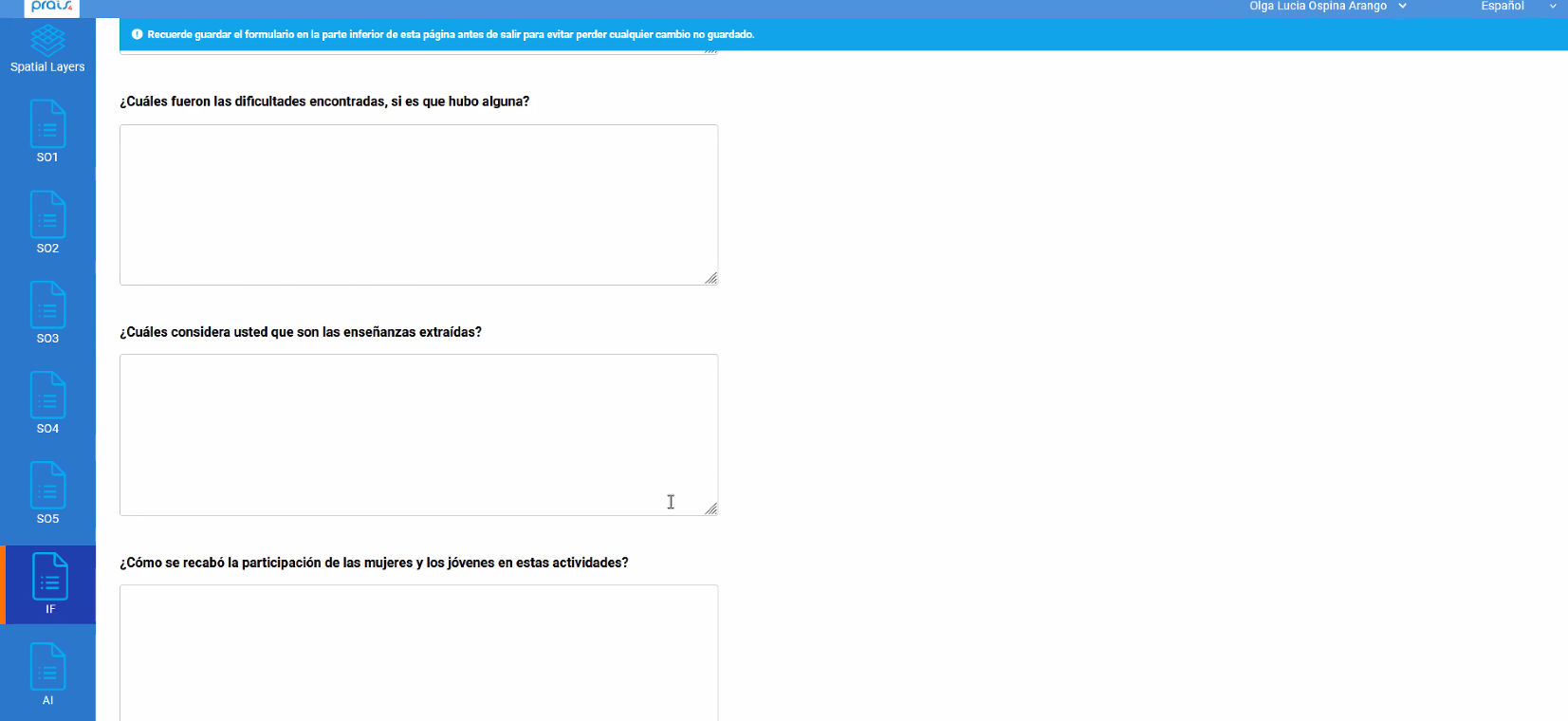 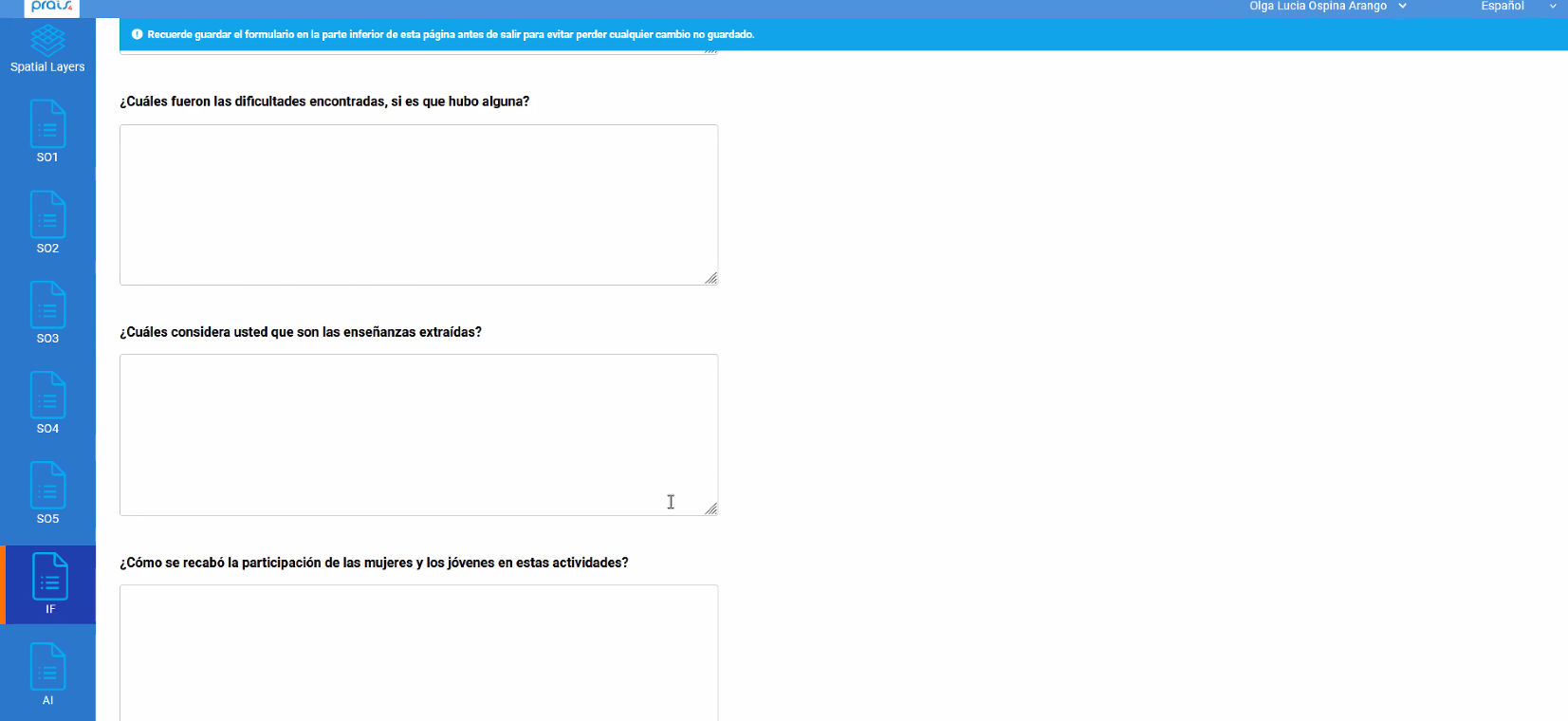 5- Were there diffciulties? Which?
6- Lessons learnt
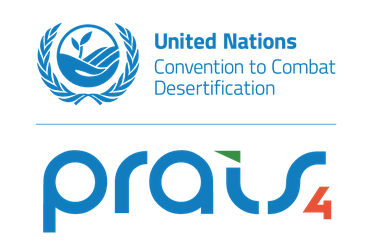 [Speaker Notes: Tat]
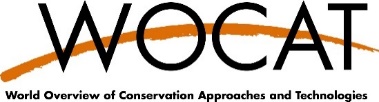 SLM practices in PRAIS 4 platform
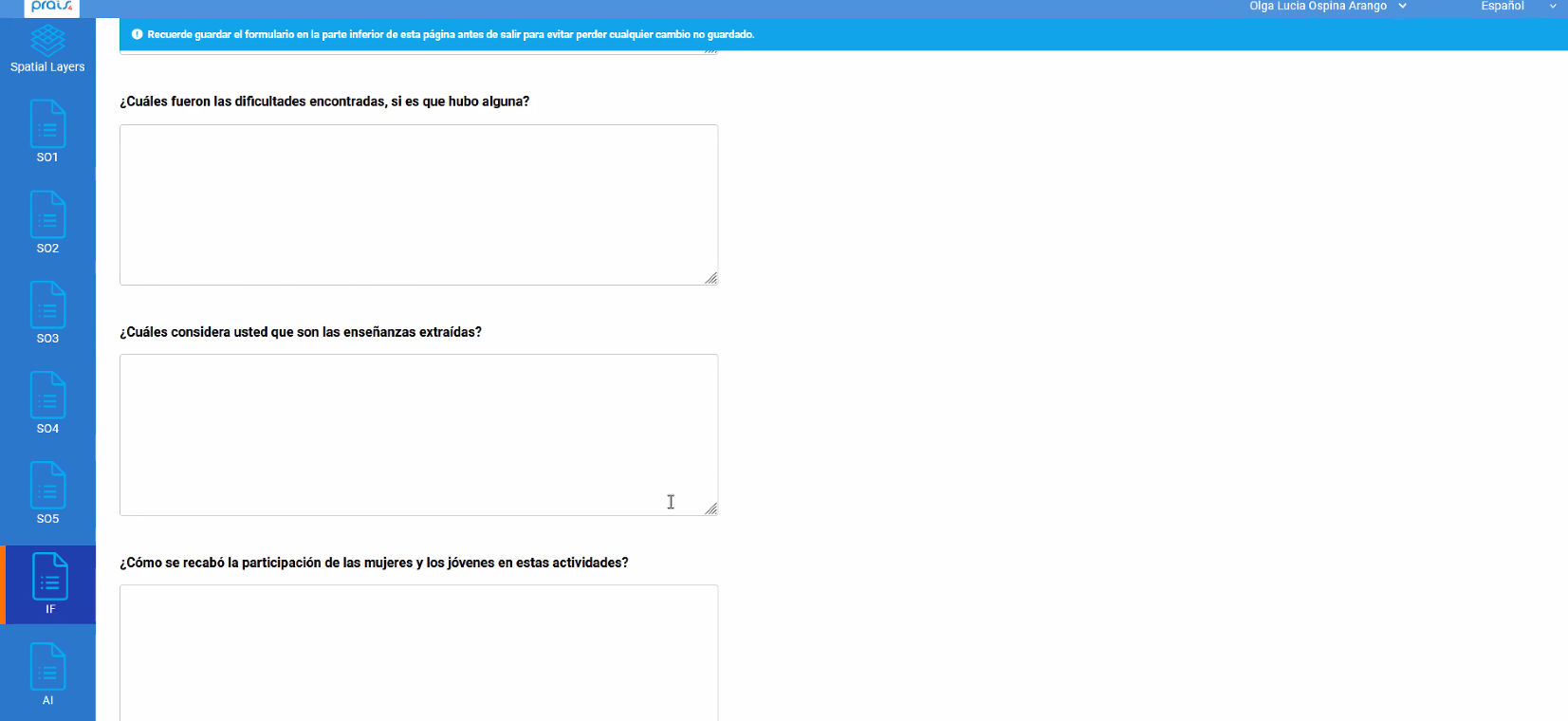 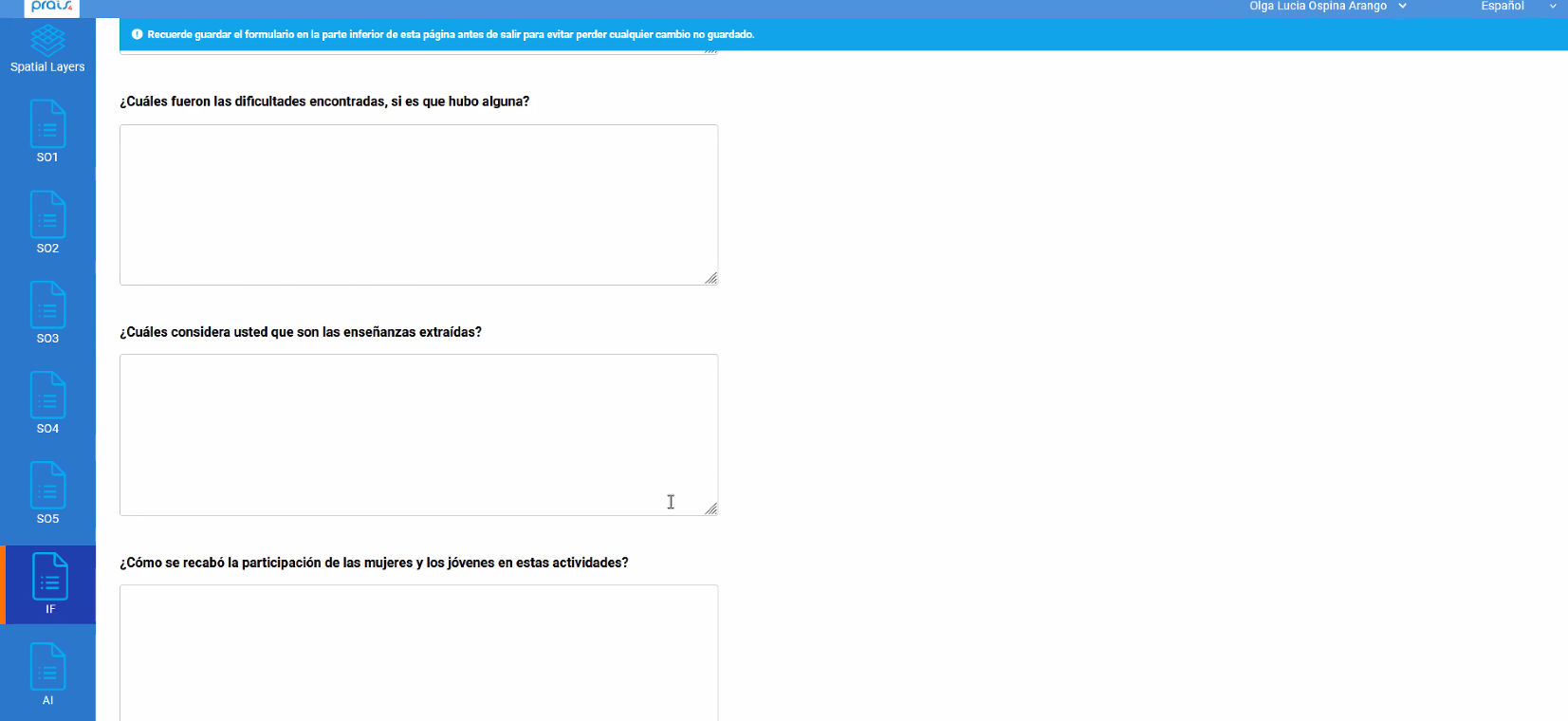 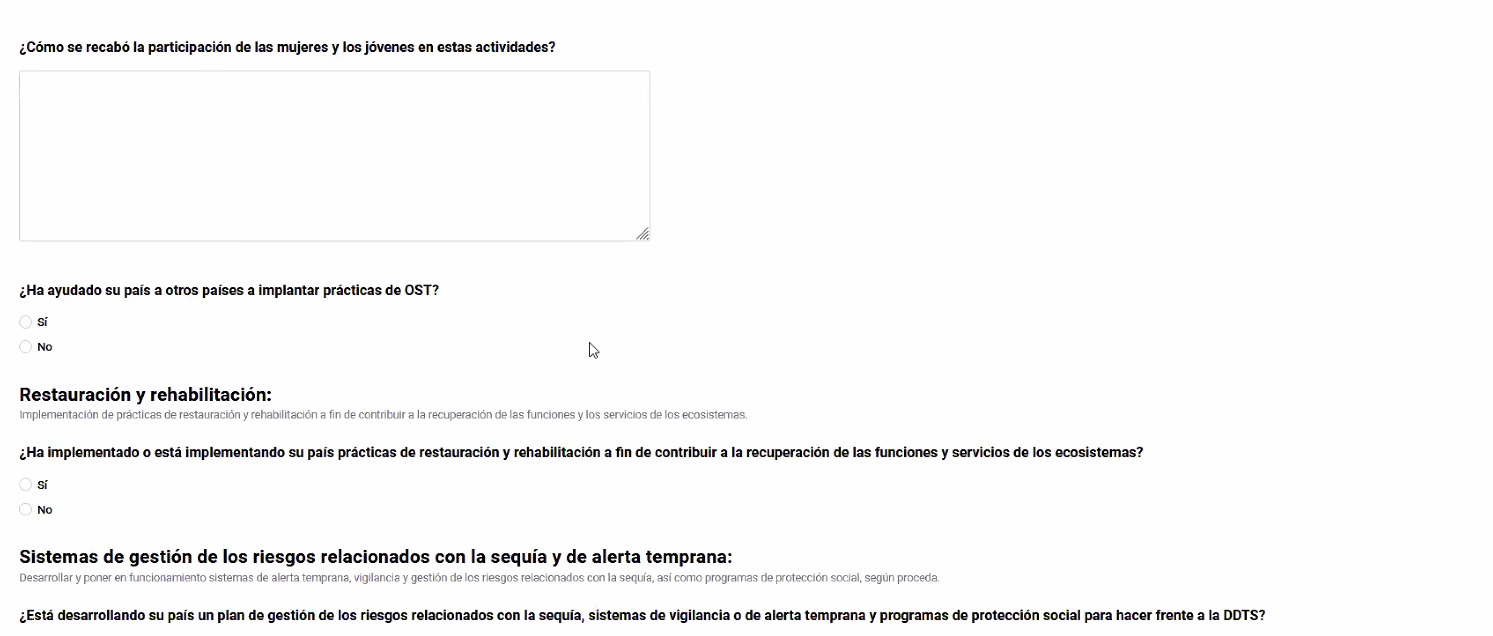 7- Participation of Youth and women
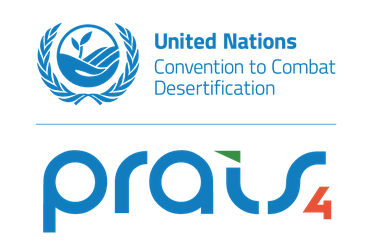 8- Collaboration with other countries
[Speaker Notes: Tat]
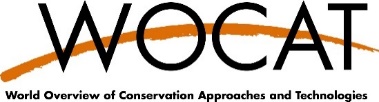 PRAIS 4 SLM Reporting
If the practice is already included in the WOCAT system or another similar online database, a link to these systems should be included
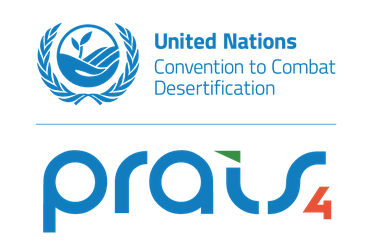 https://www.unccd.int/resources/manuals-and-guides/prais4-reporting-manual
https://prais4-reporting-manual.readthedocs.io/en/latest/index.html
[Speaker Notes: Tat]